Clervaux Nursery Playgroup
Clervaux Terrace, Jarrow, NE32 5UP
Facebook: Clervaux Nursery Playgroup
1-3pm on Thursday’s  (during term time)
Fun for ages birth to 3 years
0-11 months 50p, 12 months+ £1, additional children 50p
Exciting new playgroup starts on 15th September 2022
Join our friendly group and try your first session for FREE
snacks
Messy play
friends
songs
Toys
Crafts
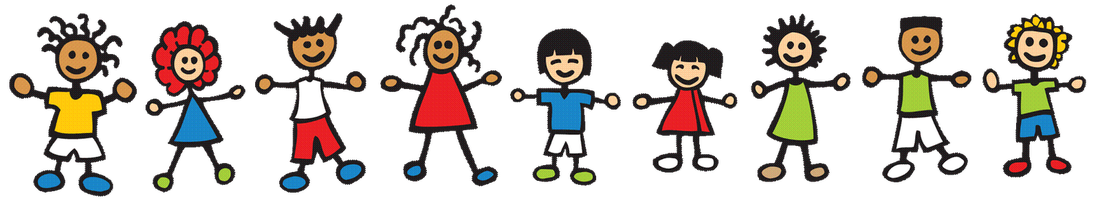